Підклас Розиди – Rоsidae (продовження)
1. Порядок Селероцвіті, або Аралієцвіті – Арiales, або Araliales
Родина Селерові, або Зонтичні – Apiaceae, або Umbellifera
2. Порядок Черсакоцвіті – Dipsacales
Родина Жимолостеві – Caprifoliaceae
Родина Калинові – Viburnaceae 
Родина Бузинові – Sambucaceae
Паспорт родини Apiaceae
Родів – 300, видів – понад 3.000
Розповсюдження – по всьому світу, переважають в помірних областях Північної півкулі
Життєві форми – одно- та багаторічні трави, іноді дерева
Квітка - *К(5-0)С5А5G(2) зав'язь нижня
Запилення – комахами 
Плоди – віслоплодник, насіння розповсюджується вітром, тваринами, гідрохорно
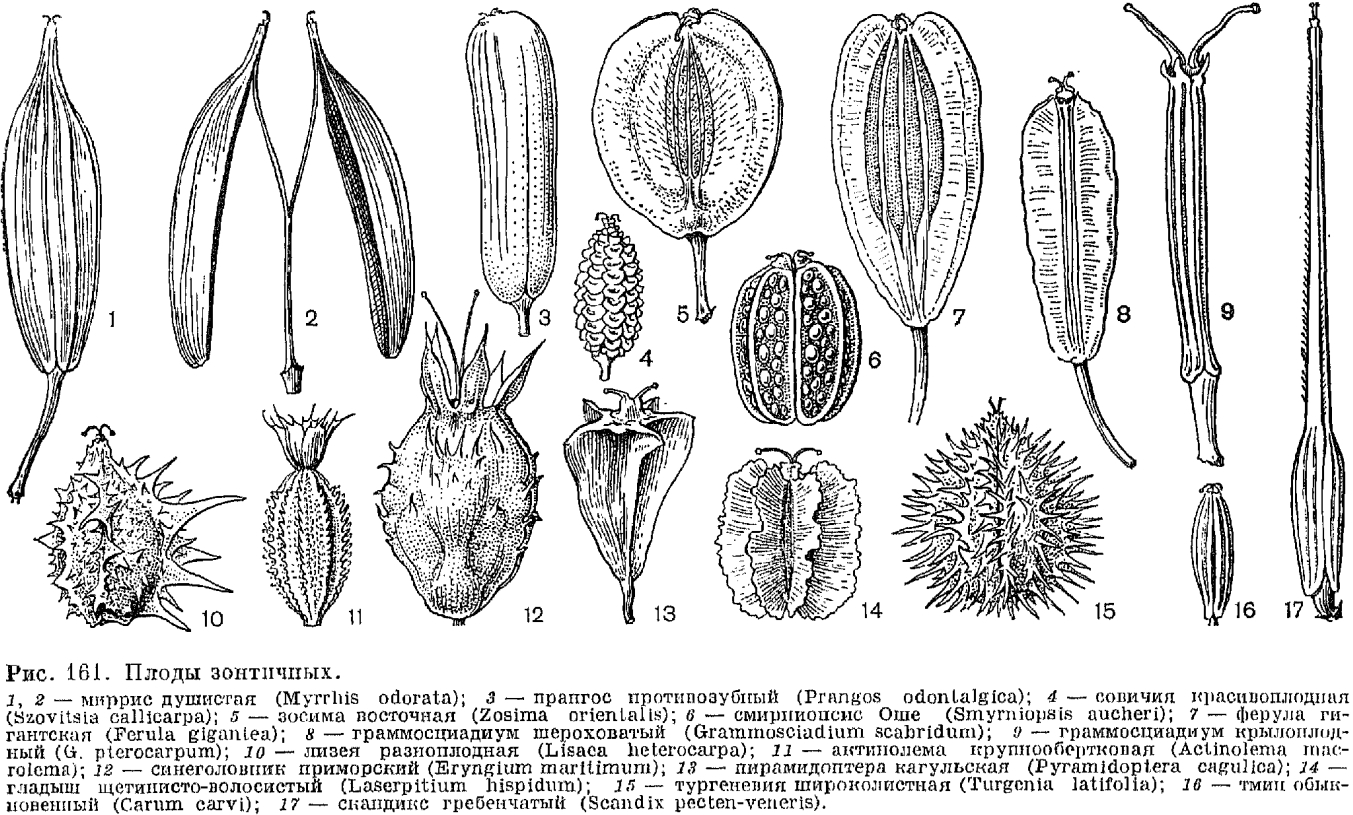 Коріандр посівний (Coriándrum sátivum)
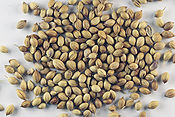 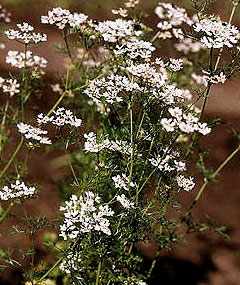 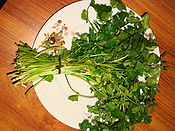 Кмин звичайний (Carum carvi)
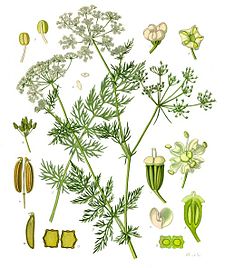 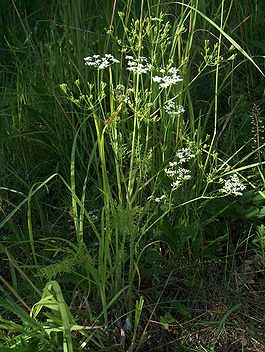 Морква посівна (Daucus carota subsp. sativus)
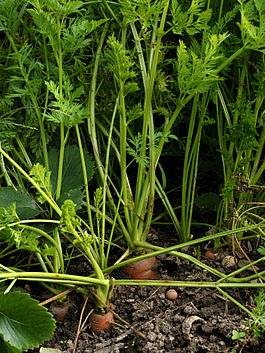 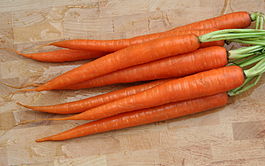 Петрушка (Petroselínum)
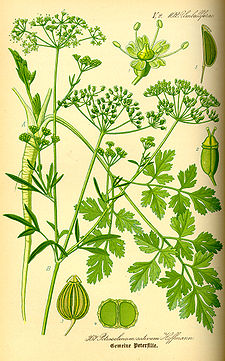 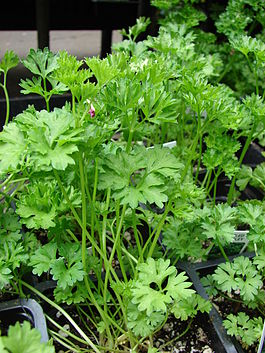 Кріп пахучий (Anethum graveolens) Фенхель звичайний (Foeniculum vulgare)
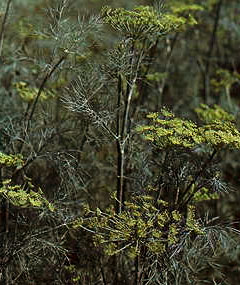 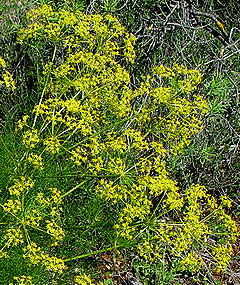 Борщівник (Herácléum)
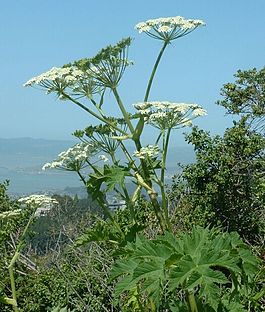 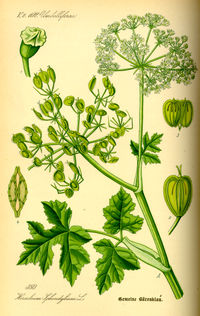 Любисток лікарській (Levisticum officinále)
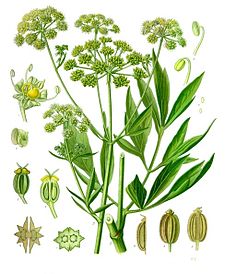 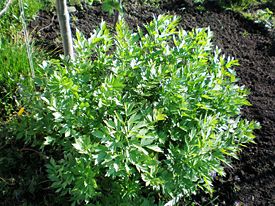 Паспорт родини Caprifoliaceae
Родів – 13, видів – 290
Розповсюдження – в позатропічних областях Північної півкулі, небагато у тропічних горах
Життєві форми – дерева, кущі, ліани або трави
Квітка*або ↑ К(3-5)С(3-5)А(2-5)G(3-9) нижня або напівнижня
Запилення – комахами
Плоди – ягода, кістянка,коробочка, насіння розповсюджується вітром та тваринами
Жимолость татарська – Lonicera tatarica L.
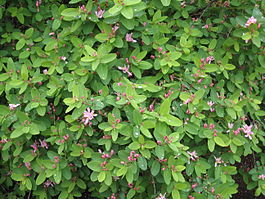 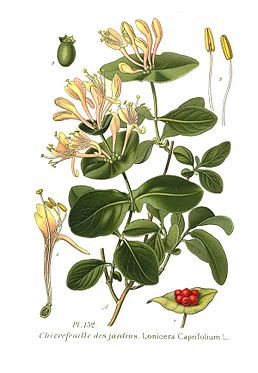 Жимолость їстівна (Lonicera caerulea)
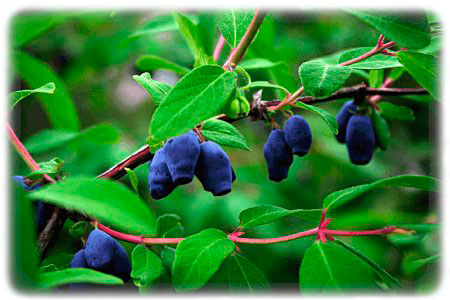 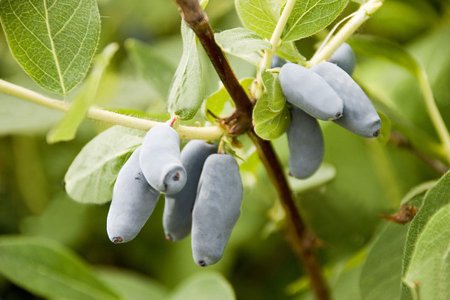 Жимолость японська (Lonicera japonica)
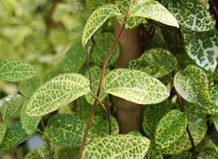 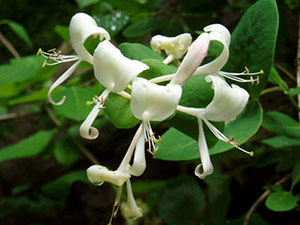 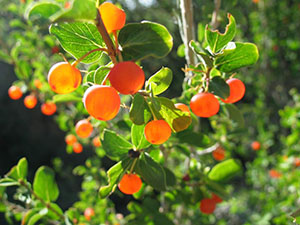 Сніжноягідник білий - Symphoricarpos albus
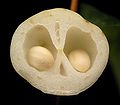 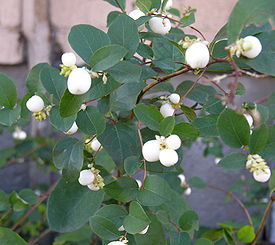 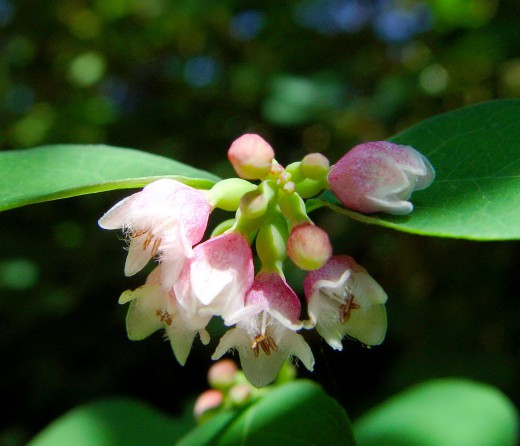 Вейгела рання -Weigela praecox
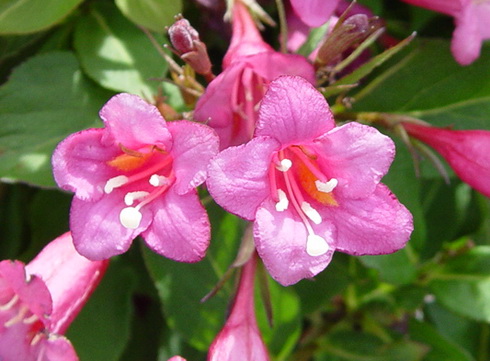 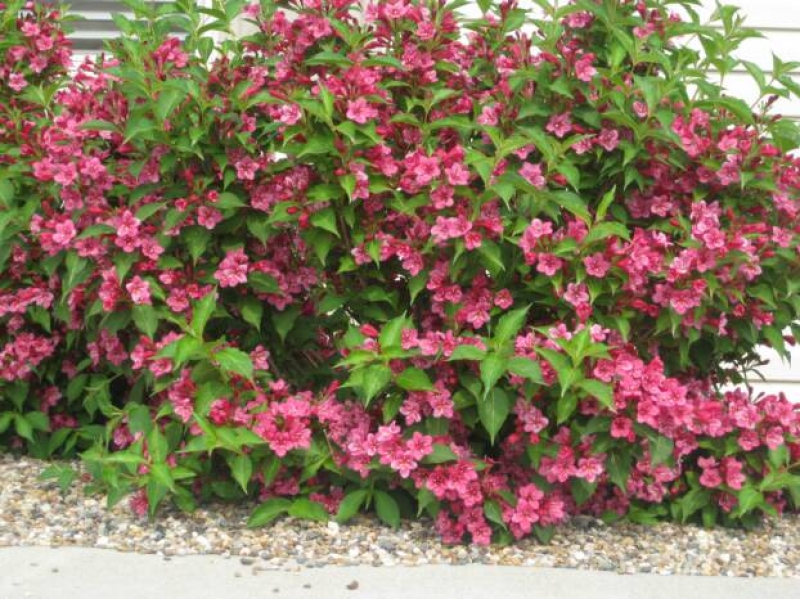 Паспорт родини Viburnaceae
Родів – 1, видів – 225
Розповсюдження – в помірних областях Північної півкулі 
Життєві форми – кущі, напівкущі або деревця
Квітка - *  Са(5)Со(5)А5G(3) або (1) верхня (середні квітки)  або *  Са(5)Со(5)
Запилення – комахами
Плоди – кістянка або несправжня кістянка, насіння розповсюджується тваринами та вітром
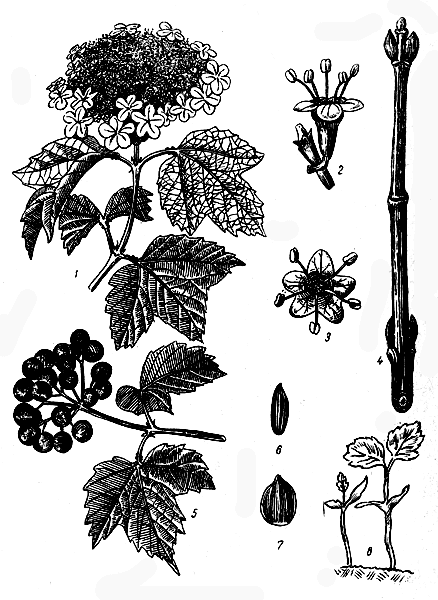 Калина звичайна – Viburnum opulus L.: 1 — пагон з листками та суцвіттям; 2 — вид квітки збоку; 3 — вид квітки зверху; 4 — пагон з бруньками; 5 — пагон з плодами; 6 та 7 — насіння; 8 —сходи
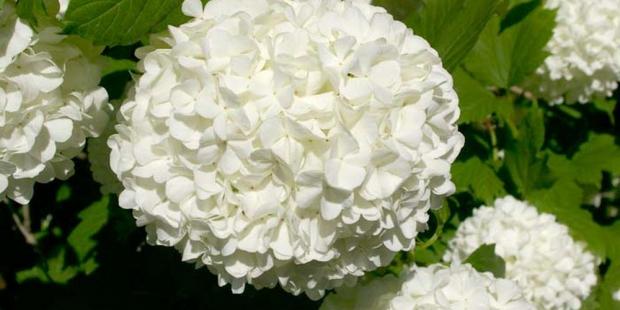 Калина звичайна – Viburnum opulus 'Roseum' ('Sterile', 'Розеум', 'Бульденеж')
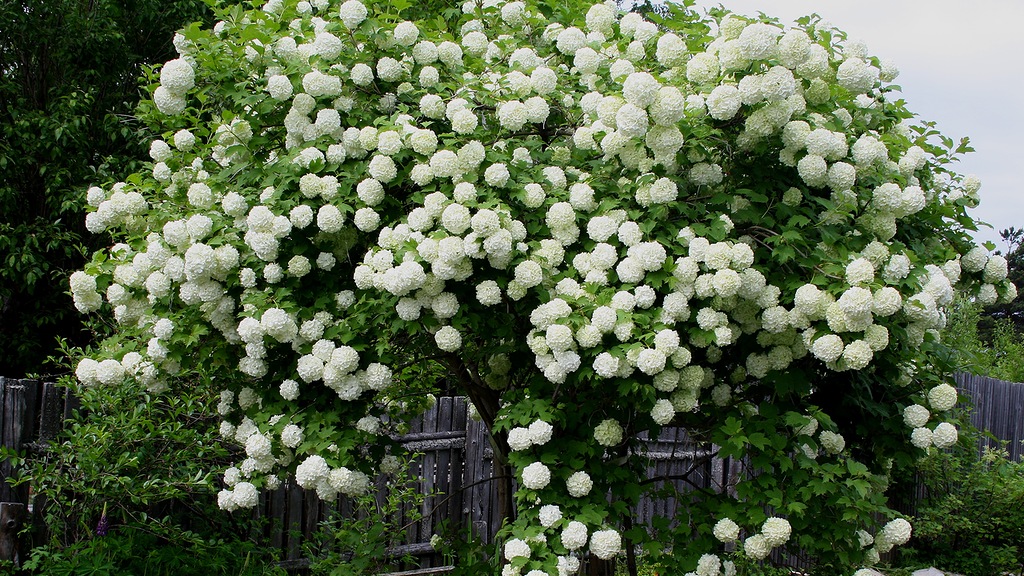 Калина цілолиста, гордовина –  Viburnum lantana
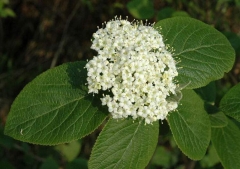 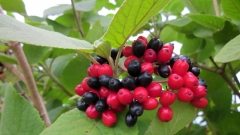 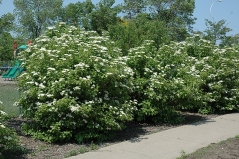 Паспорт родини Sambucaceae
Родів – 1, видів – 28
Розповсюдження – по всьому світу, переважають в Східній Азії і Східній частині Північної Америки
Життєві форми – кущі або дерева, рідше трави
Квітка - * К5С(5)А5G(3) напівнижня
Запилення – комахами
Плоди – кістянка, насіння розповсюджується вітром та тваринами
Бузина чорна – Sambucus nigra L.
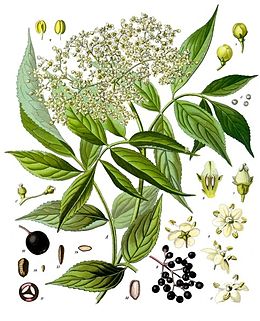 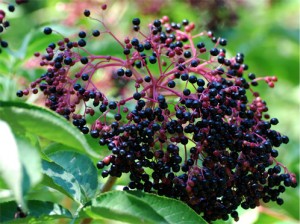 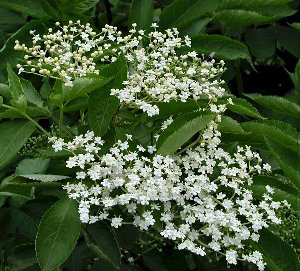 Бузина червона, або Бузина звичайна (Sambúcus racemósa)
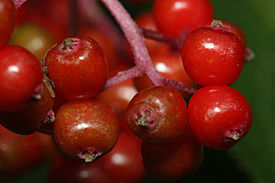 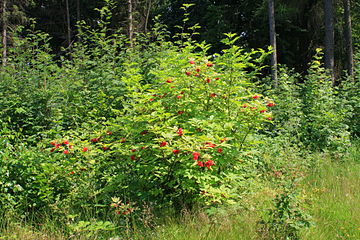 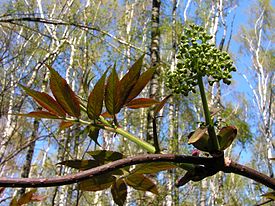 Бузина трав’яниста – Sambucus ebulus
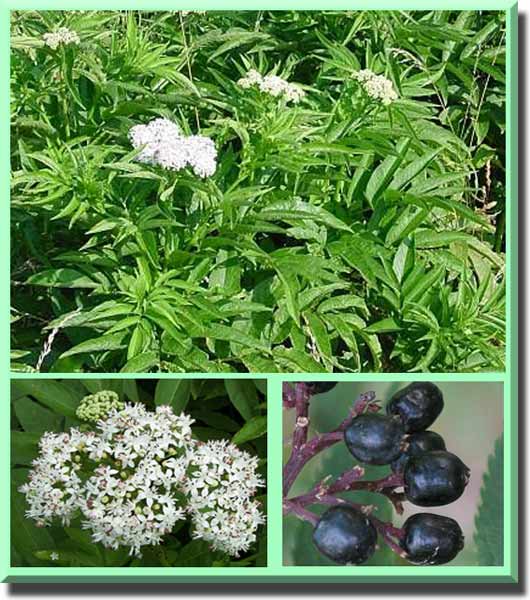